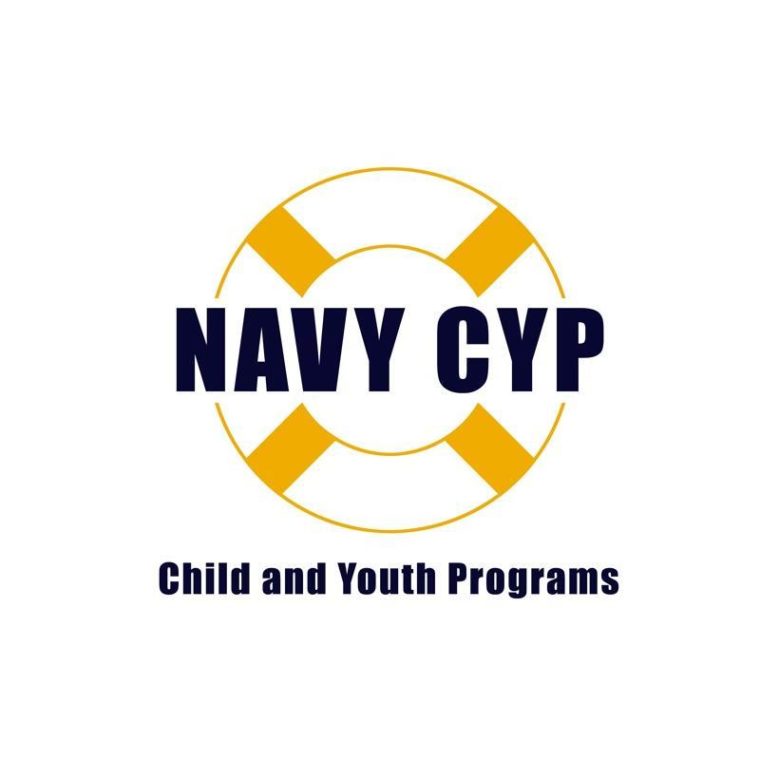 Navy Child & Youth Programs—NSA Naples
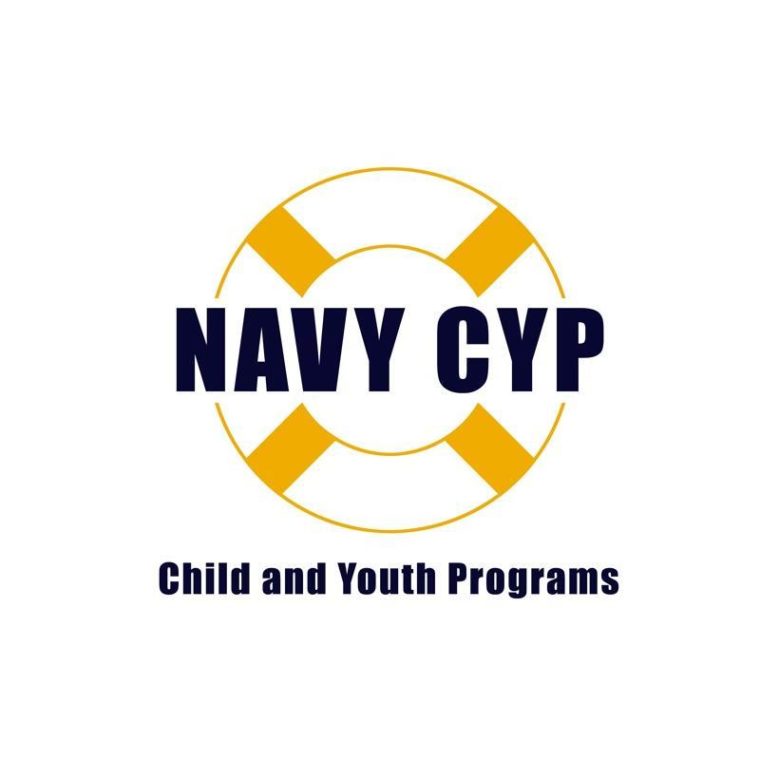 What do Navy Child & Youth Programs offer?
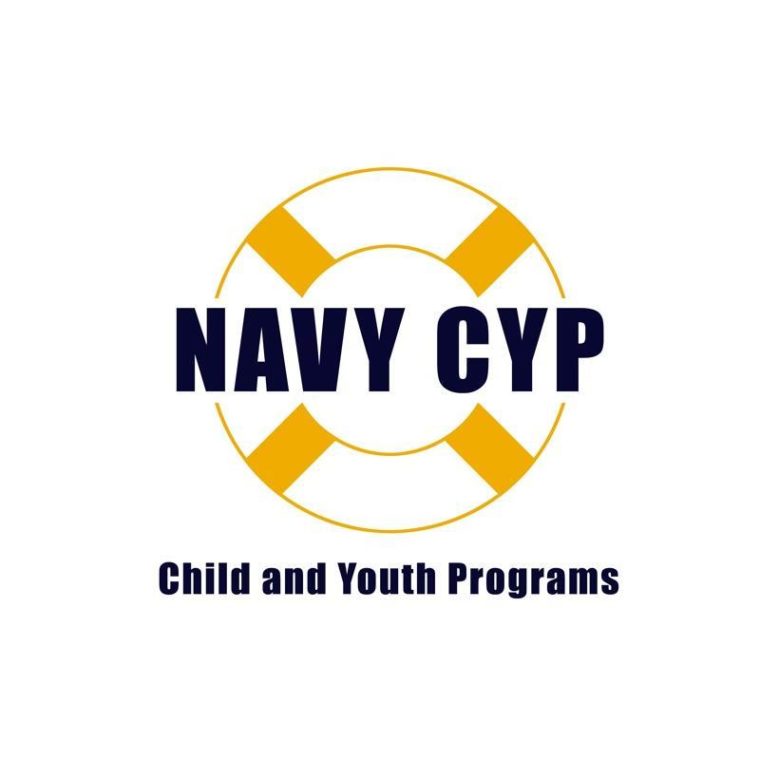 What do Navy Child & Youth Programs offer?
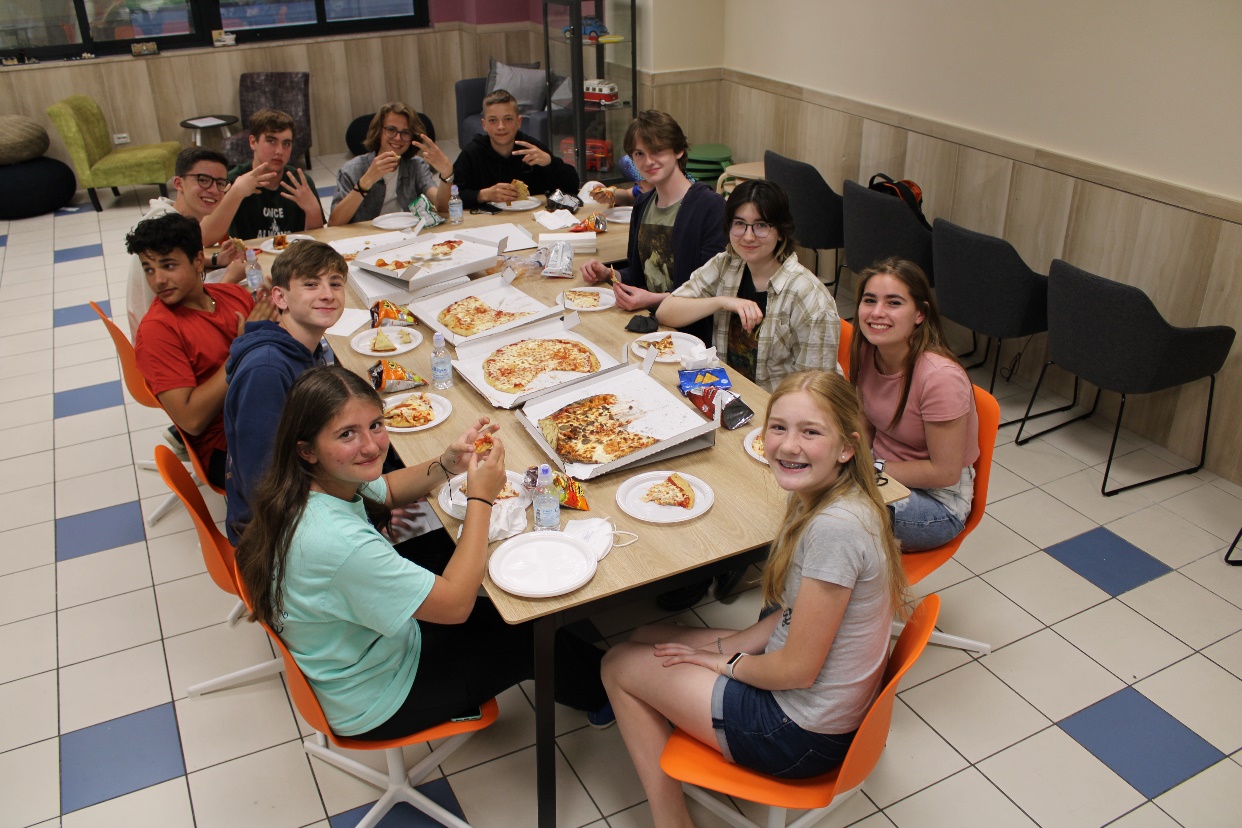 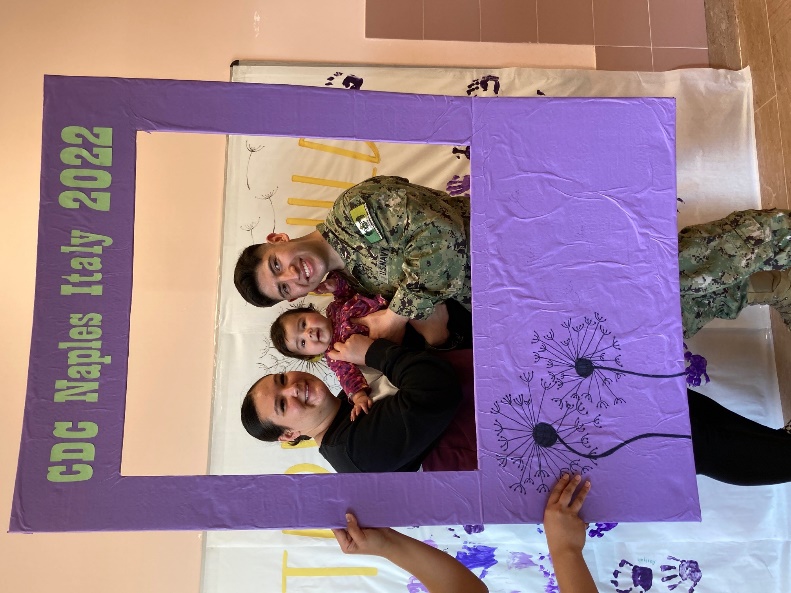 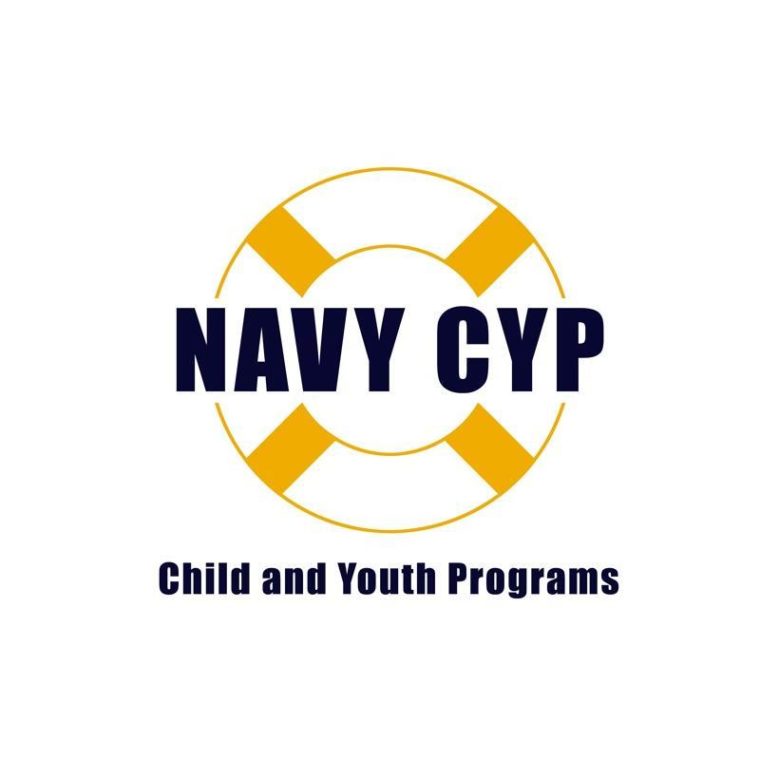 Child Development Center--Capodichino
Serving ages 6 weeks to 5 years
Hours of Operation 0600-1830 M-F
Hourly Care $7 per hour as space is available (limited to 25 hours per week per child)
National Association for the Education of Young Children (NAEYC) Accredited Program
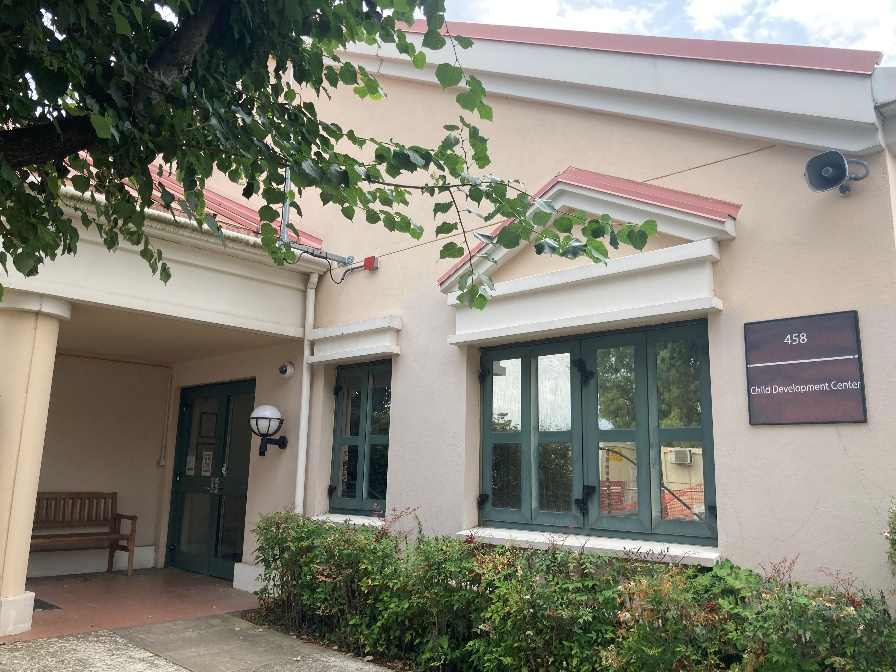 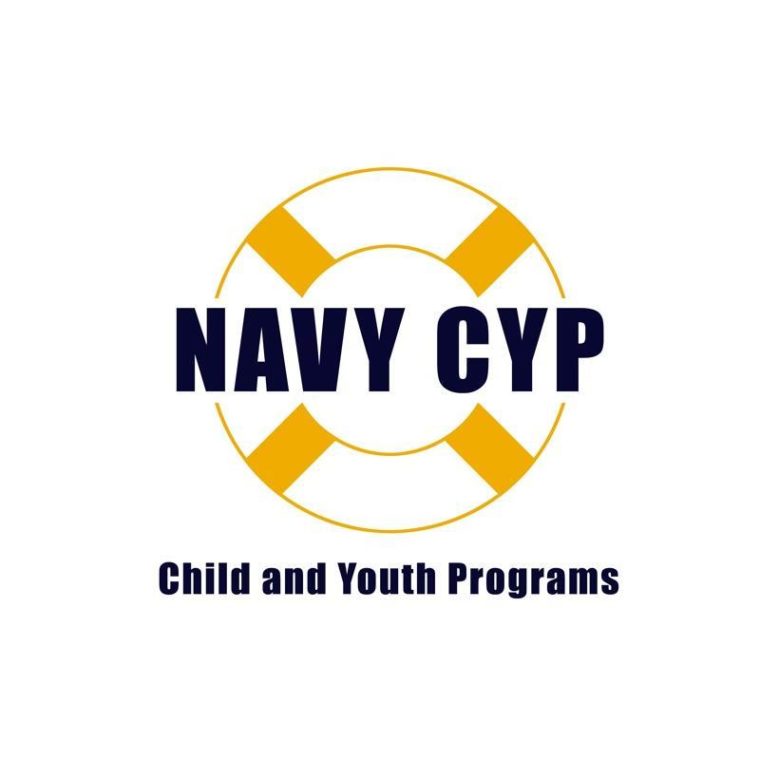 Child Development Center—Support Site
Serving ages 6 weeks to 5 years
Hours of Operation 0600-1830 M-F
Hourly Care $7 per hour as space is available (limited to 25 hours per week per child)
Wrap-Around Care for Sure Start
National Association for the Education of Young Children (NAEYC) Accredited Program
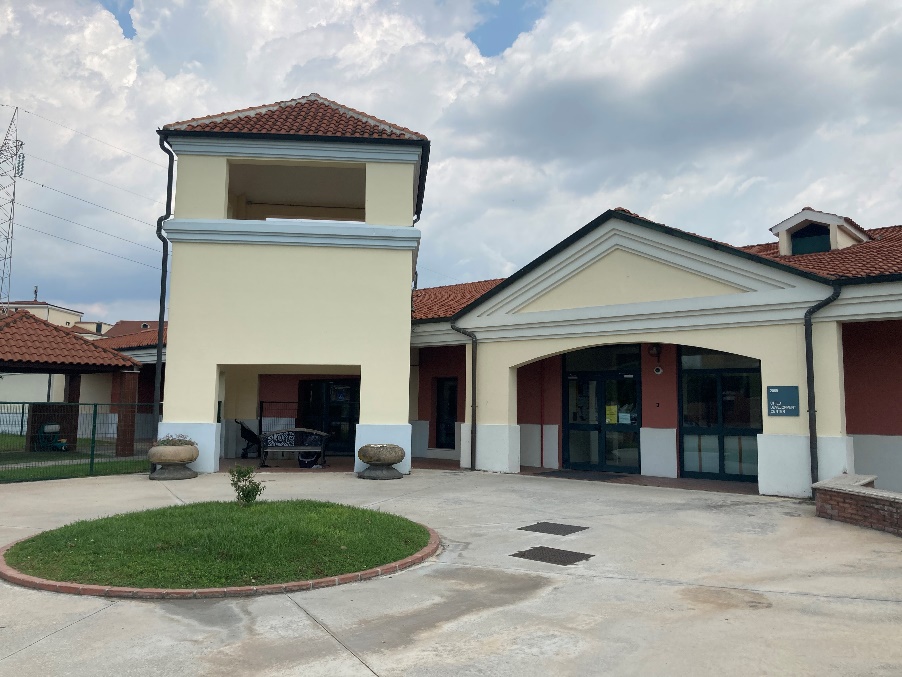 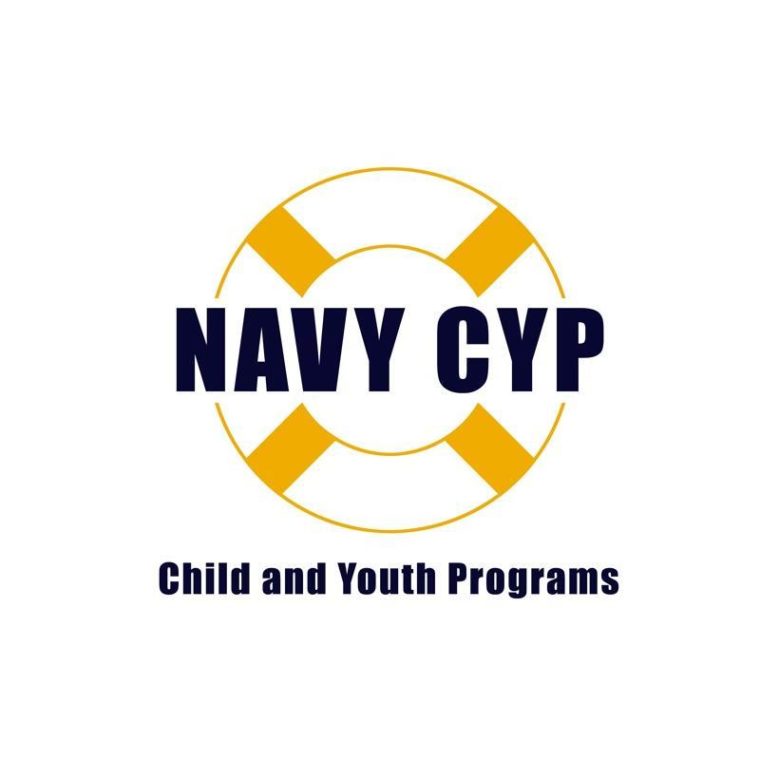 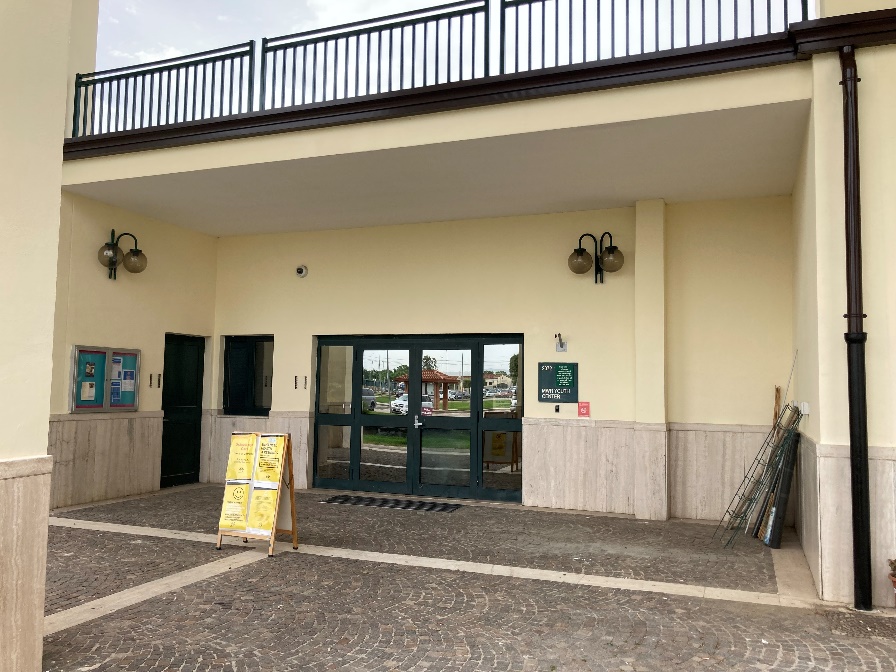 School Age Care
Serving ages 5-12 years
Provide a safe space for youth in before and after school care
Highly structured recreational and educational programs
Winter, Spring, Summer and Fall Camps
Council of Accreditation (COA) Certified Program
Partnership with Boys & Girls Club (BGCA), 4-H and Anchored4Life
Recognition Program: Youth Sponsorship, Youth of the Month and Hail & Farewell
Monthly Family and Community Events
Hourly care limits are as follows (Per child per week): 
SAC Before & After School--10 hours
SAC Summer Camp--25 hours
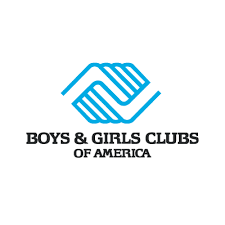 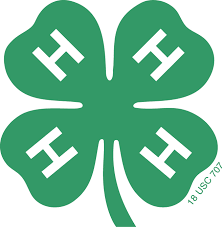 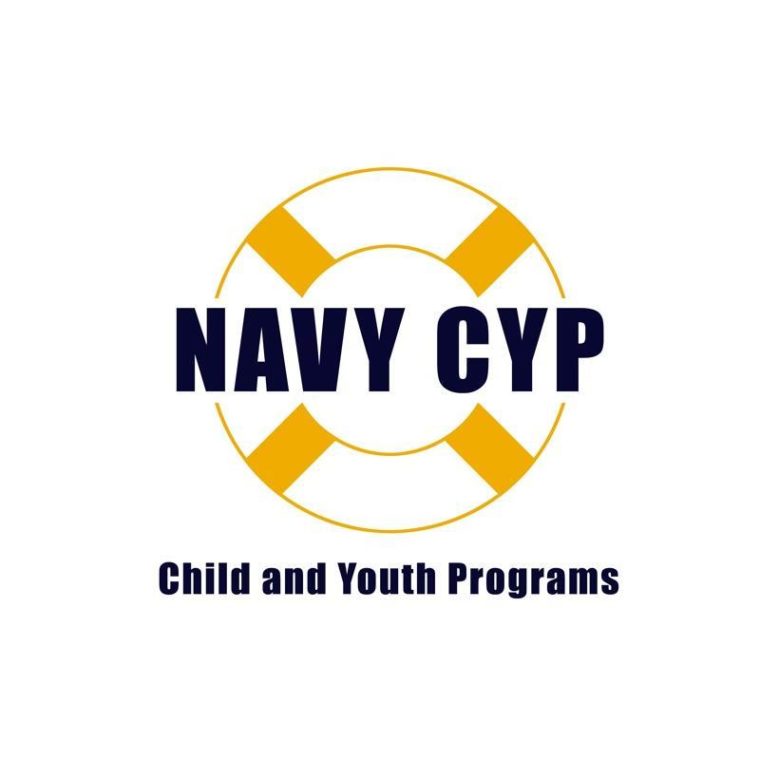 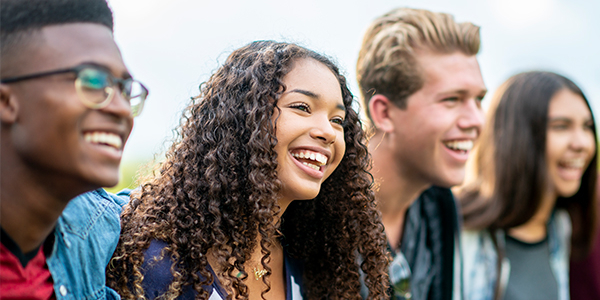 Teen Programs
A positive place for teens! Teens can chill with their friends, learn something new, or get some homework done. 
Field Trips 
Scholarship Opportunities 
Volunteer Programs 
Teen Summer Hire Program 
Youth Sponsorship 
Clubs designed “for teens, by teens” 
Leadership & Service 
Education & STEM 
Health & Wellness
The Arts 
Sports & Recreation
Who: Teens (13-18) 

When: After school and Full-days.

Where: Bldg 2072, Next to Fire Station

How: Stop by and register today.

DSN: 629-4395

Website: 
www.navymwrnaples.com/
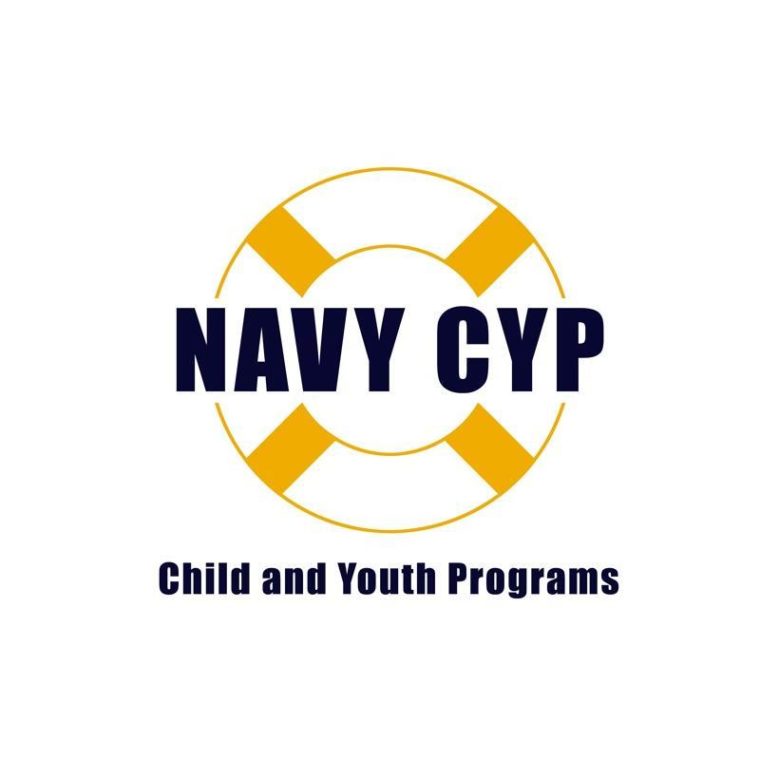 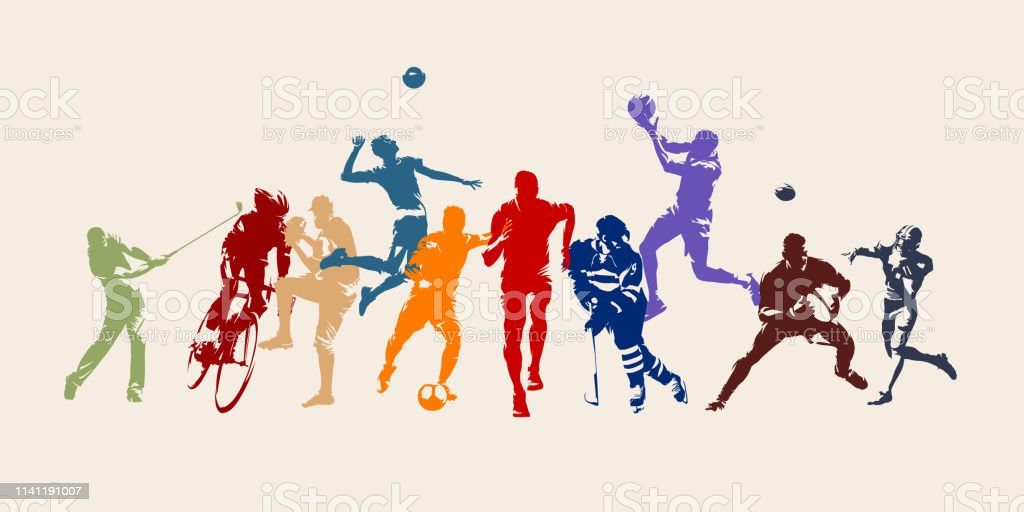 Youth Sports and 
Fitness
Volunteer coaches are always welcome!
Serving ages 3-18 years through recreational exercise and athletics
Winter Leagues for Basketball  and Cheerleading
Spring Leagues for Baseball, Softball  and T-Ball
Summer Sports Clinics
Fall Leagues for Soccer and Flag Football
Fall and Spring Start Smart Sports 
Fun Runs for Families
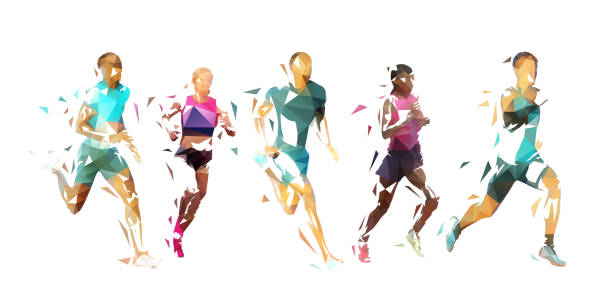 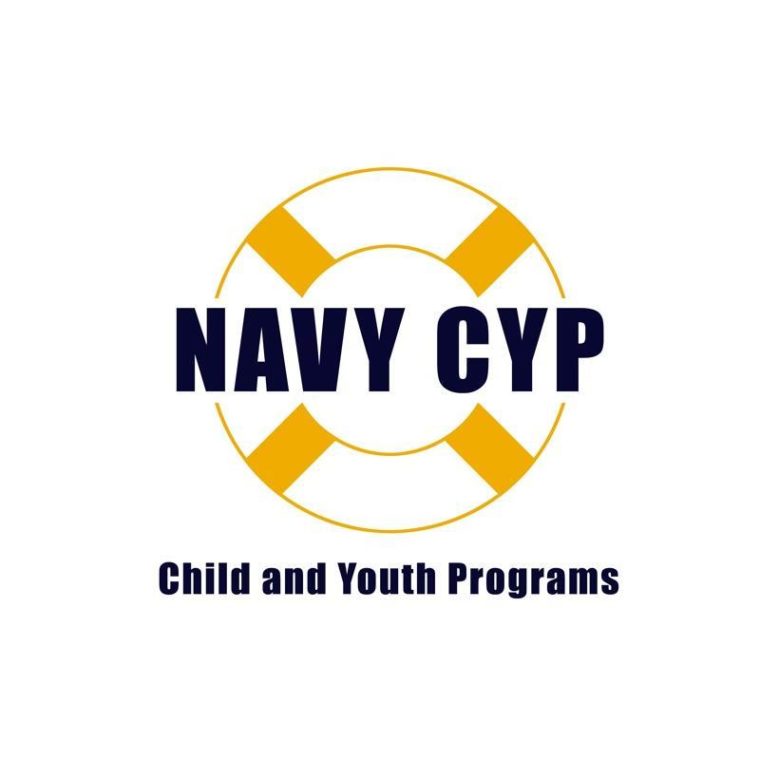 Child and Youth Education Services
FAMILIES - CONTACT YOUR SCHOOL LIAISON OFFICER FOR HELP WITH:
Inbound/outbound school transfer
Local schools and boundaries
Finding the right school
Understanding special education
Meeting graduation requirements
Finding military and local support services
Homeschool support
Preparing for college and scholarship information
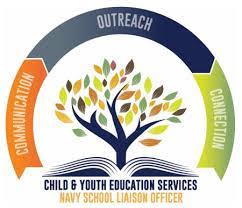 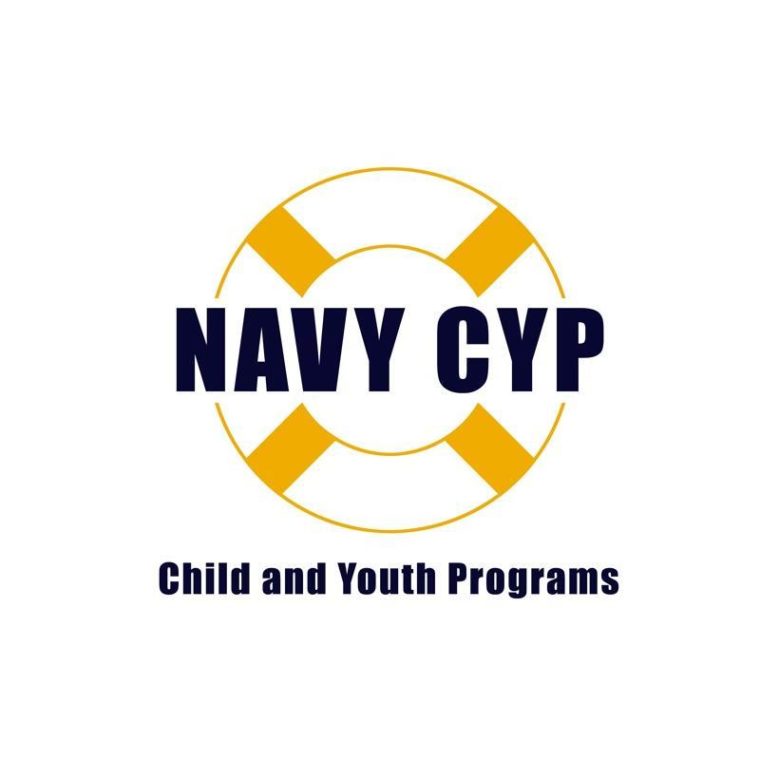 Child Development Homes
CDH Providers offer a variety of care and services depending on the needs of the installation. 

CDH Providers must demonstrate annually that they meet all of the Navy certification requirements before they are approved to operate a CDH. 

Full- or part-time care for children ages 6 weeks to 12 years
Emergency care (emergency deployment, natural disasters, etc.)
Respite care 
Hourly care 
Extended hours, including nights and weekends
For more information, email:

MWRNaples_CYP@eu.navy.mil 

NaplesSLO@eu.navy.mil 

For care requests, visit:

www.militarychildcare.com
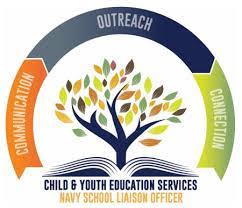 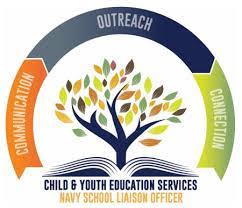 For more information call: